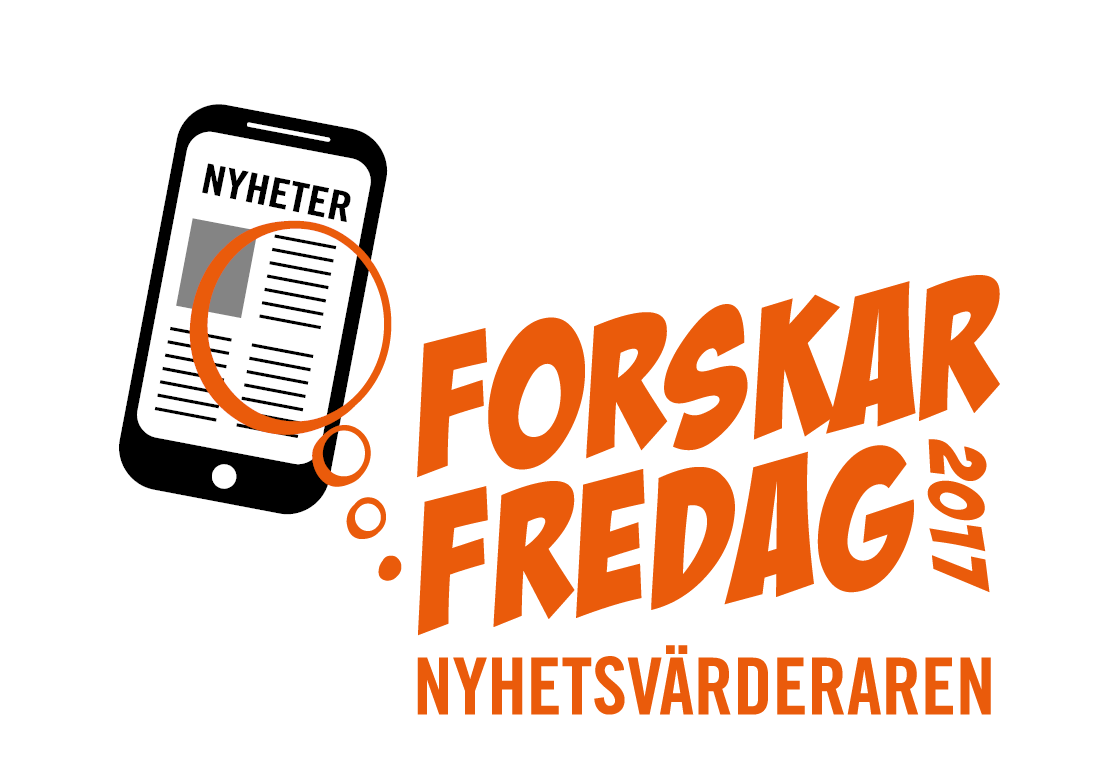 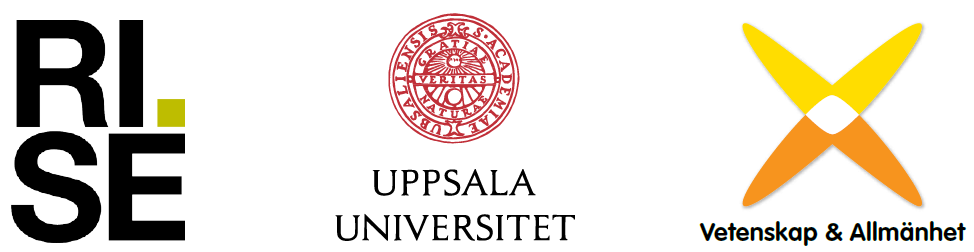 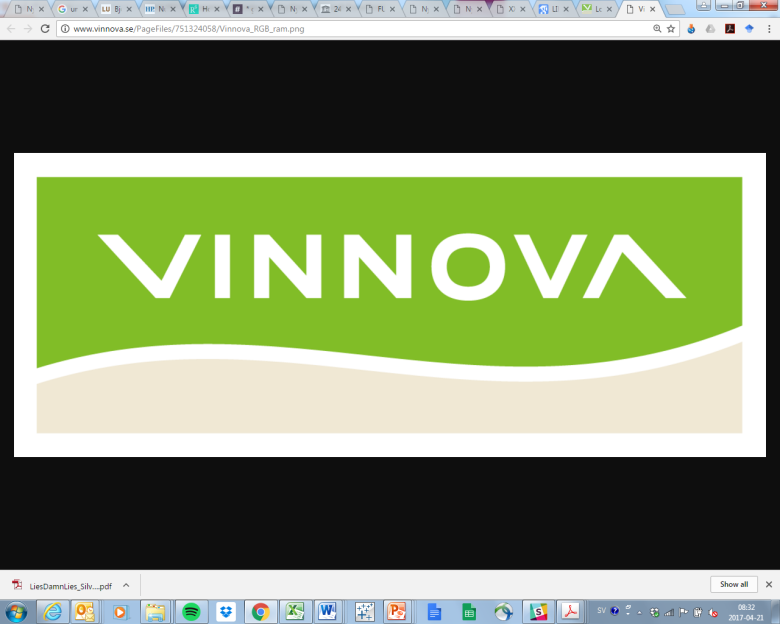 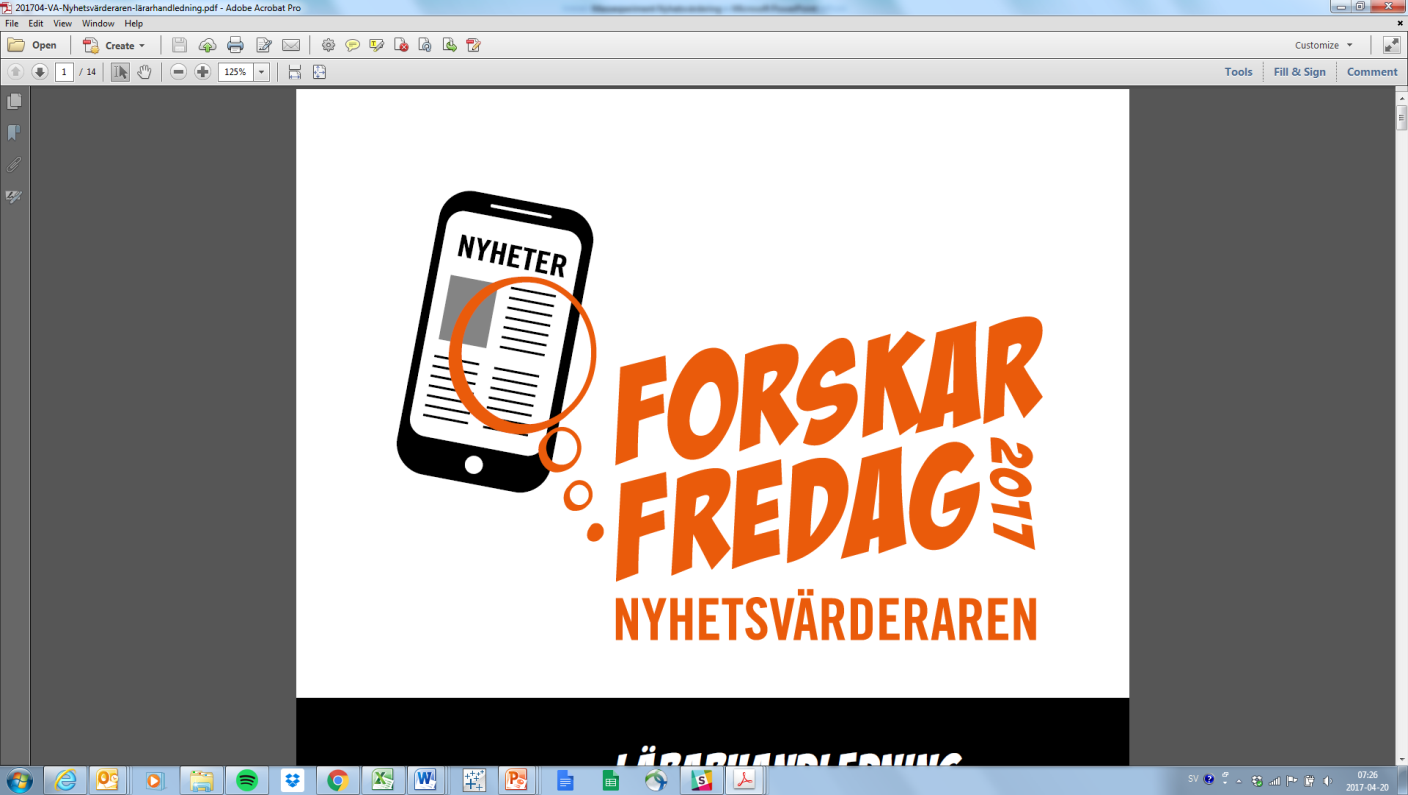 Forskningsfrågan
Hur trovärdiga är ungas nyhetflöden?
Trots omfattande debatt och diskussion i samhället om nyheter i nya medier vet vi lite om vilka nyheter som delas och sprids.

Ingen vet idag hur trovärdiga unga människors nyhetsflöden är.

För att besvara forskningsfrågan krävs en omfattande och noggrann vetenskaplig undersökning (årets massexperiment). 

Genom samarbete kan vi tillsammans skapa ny kunskap och samtidigt träna på källkritik.
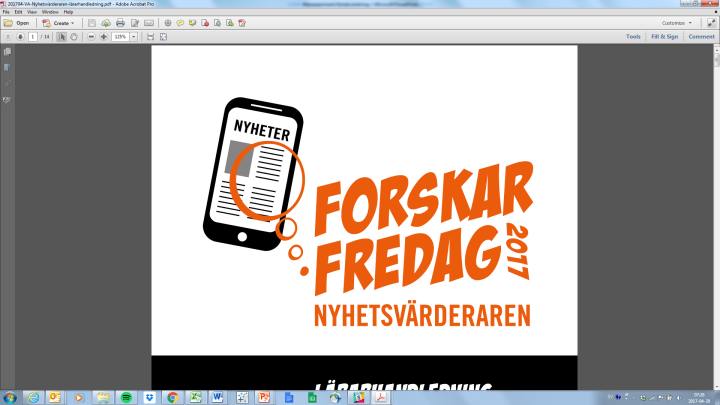 Vetenskaplig metod
Det är viktigt att vi samlar in användbar och jämförbar information. Tänk därför på följande:

En nyhet är ett “offentliggjort meddelande om något betydelsefullt som tidigare varit okänt” (NE). 

Samarbeta tre och tre. Grupparbetet är viktigt både för forskningens resultat och er egen inlärning. Det bidrar till att era tolkningar och klassificeringar blir så bra som möjligt.  

Ta fram den senaste nyheten i varje gruppmedlems nyhetsflöde och granska den noga med hjälp av Nyhetsvärderaren. (Om ni hinner fler eller färre  än tre nyheter spelar ingen roll. Det viktigaste är att ni gör en noggrann granskning).

Använd nyheter från era vanliga nyhetsflöden i mobilen, som t.ex. Facebook, Twitter, Snapchat, Instagram, bloggar, nyhetssidor.

Prata igenom era val i Nyhetsvärderaren ordentligt innan ni skickar in.
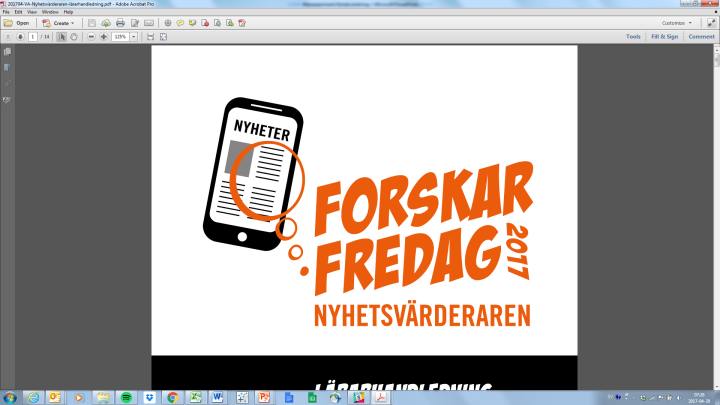 Vetenskaplig metod
Att avgöra trovärdighet 

Den senaste forskningen har visat att det är viktigt att granska tre saker för att avgöra trovärdighet på ett professionellt sätt: 
avsändaren, 
användningen av bevis 
att jämföra olika källor.

OBS! DETTA ÄR KLURIGT. ÄVEN PROFESSORER KAN HA SVÅRT ATT VÄRDERA NYHETER KORREKT.
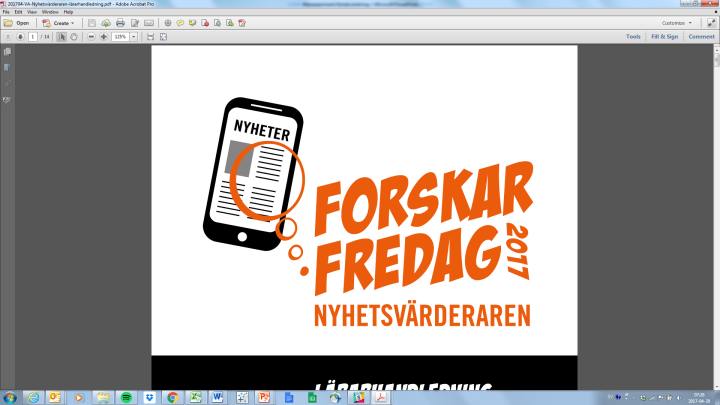 Vetenskaplig metod
Att avgöra trovärdighet 

1. GRANSKA AVSÄNDAREN  (se även          i Nyhetsvärderaren)
Avsändare = den domän som publicerar informationen (t.ex. dagstidning.com). Vad står det på Wikipedia och Google om domänens trovärdighet? Vill den som står bakom domänen sakligt informera eller manipulera läsaren att t.ex. klicka, tycka eller köpa något?

2. GRANSKA ANVÄNDNINGEN AV BEVIS
Är det en logisk argumentation baserad på fakta (ej åsikter), närhet till händelsen (ej vidarerapportering av nyhet från annan avsändare), neutralitet och vetenskaplighet? 
3. JÄMFÖR MED ANDRA KÄLLOR PÅ NÄTET (se även   )  i Nyhetsvärderaren)
Kan ni hitta samma nyhet på andra nyhetssidor som oberoende bekräftar eller motsäger uppgifterna?
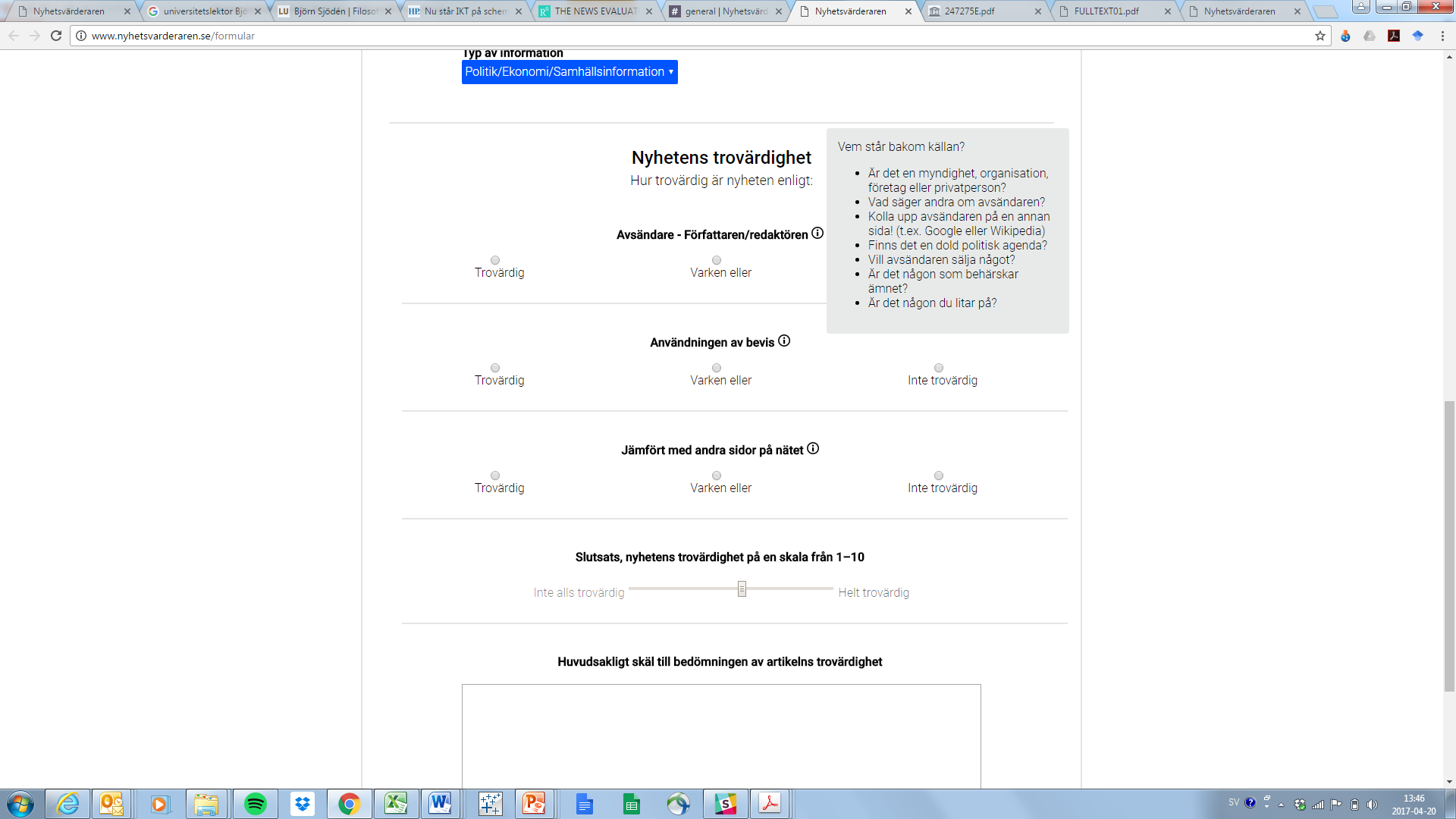 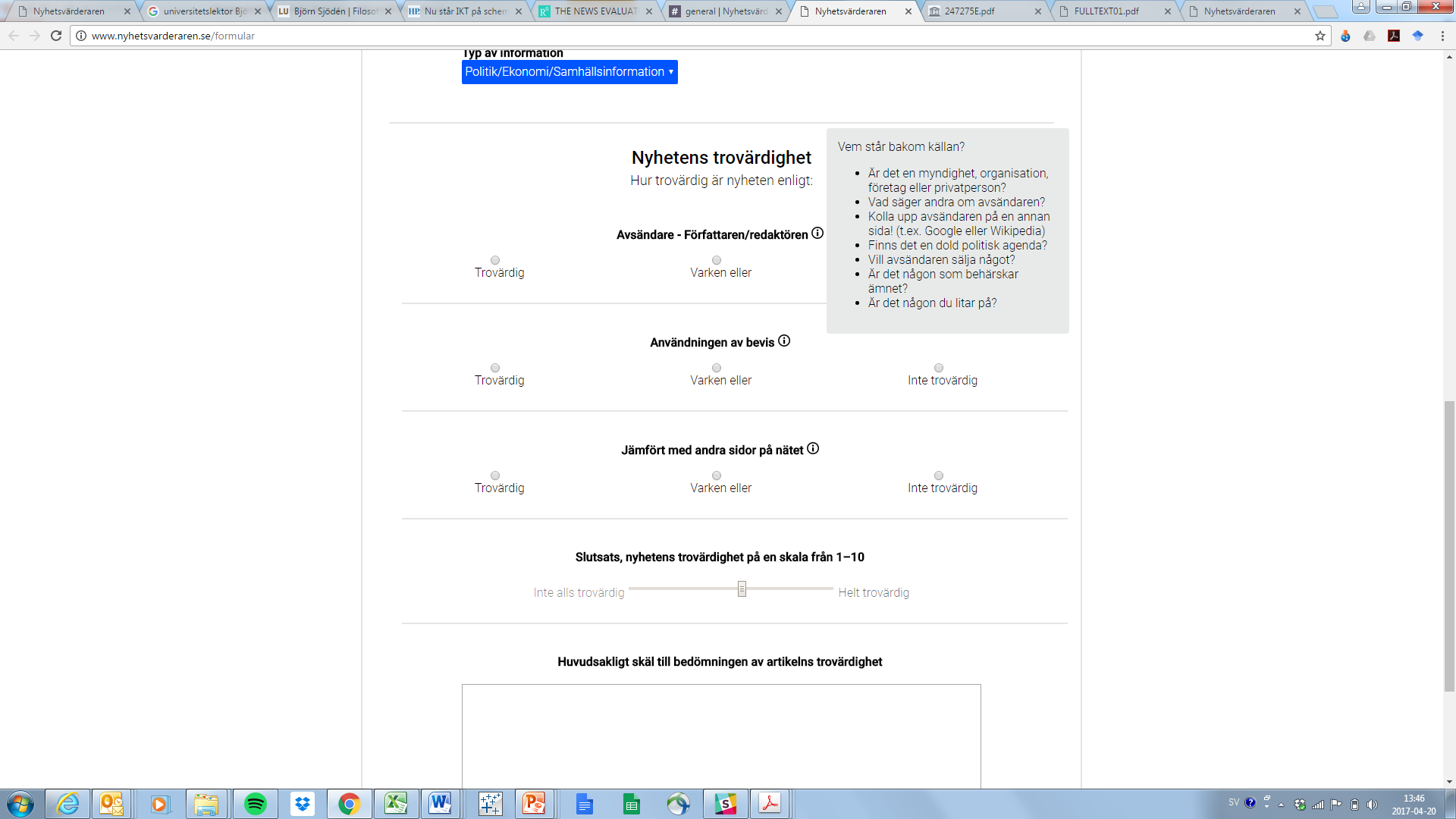 (se även          i Nyhetsvärderaren)
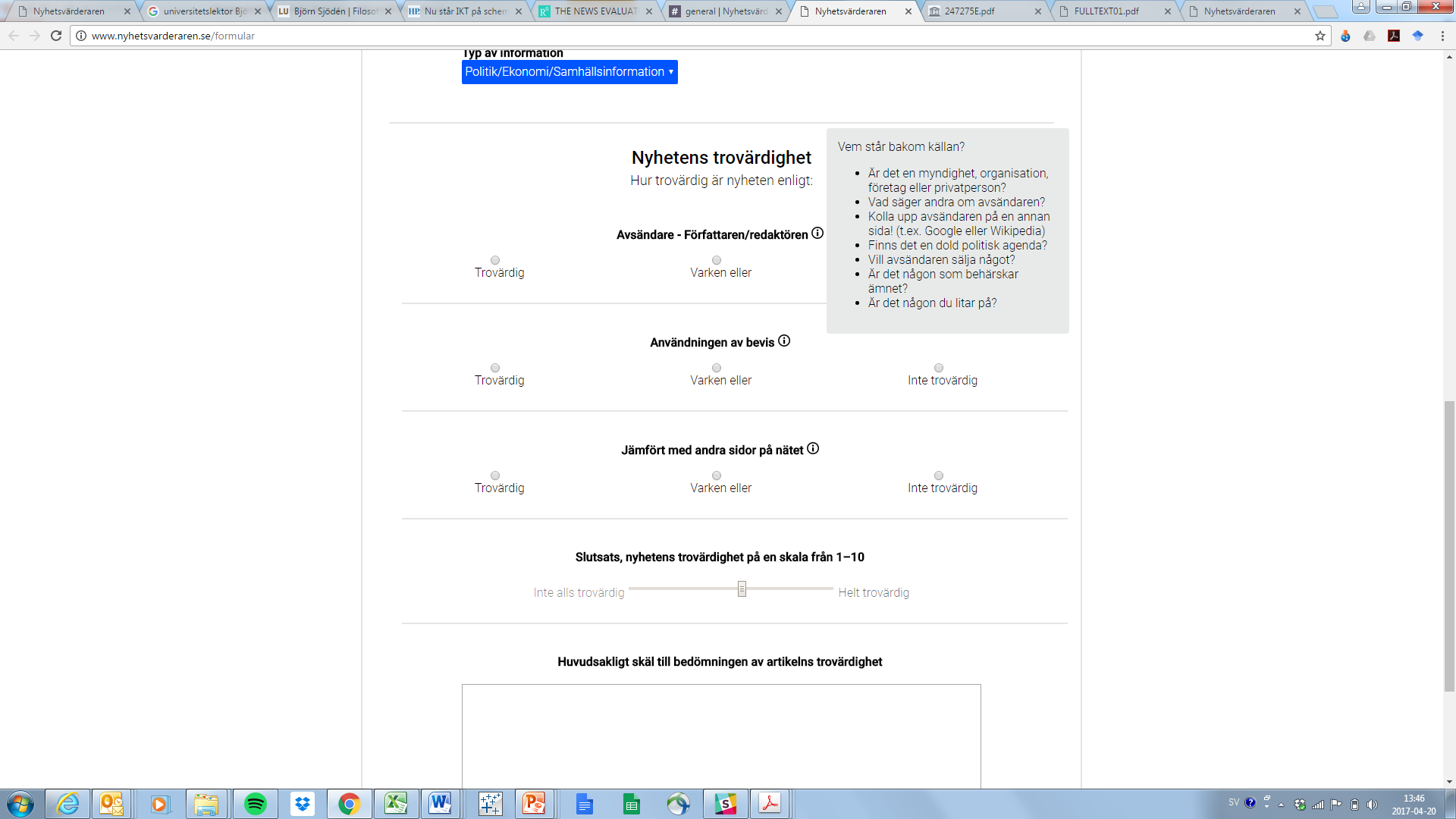 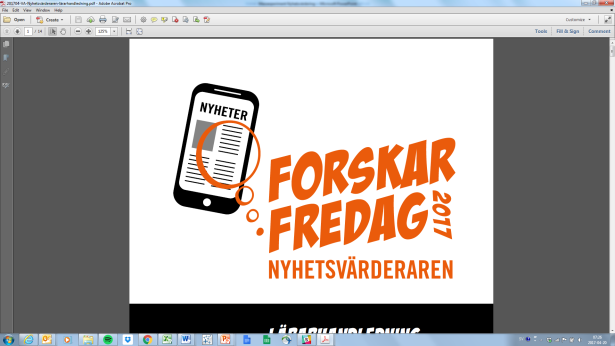 Dags att undersöka:Hur trovärdiga är ungas nyhetsflöden?
Kom ihåg! 

Läs noga, kolla runt på andra sidor på nätet, diskutera, tänk efter och registrera sedan era slutsatser i Nyhetsvärderaren.

Detta garanterar vetenskapligheten i experimentet!
[LÄRARE: Klistra in klassens länk till Nyhetsvärderaren här!]